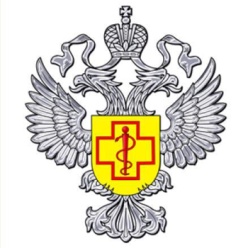 Управление Роспотребнадзора по Забайкальскому краю
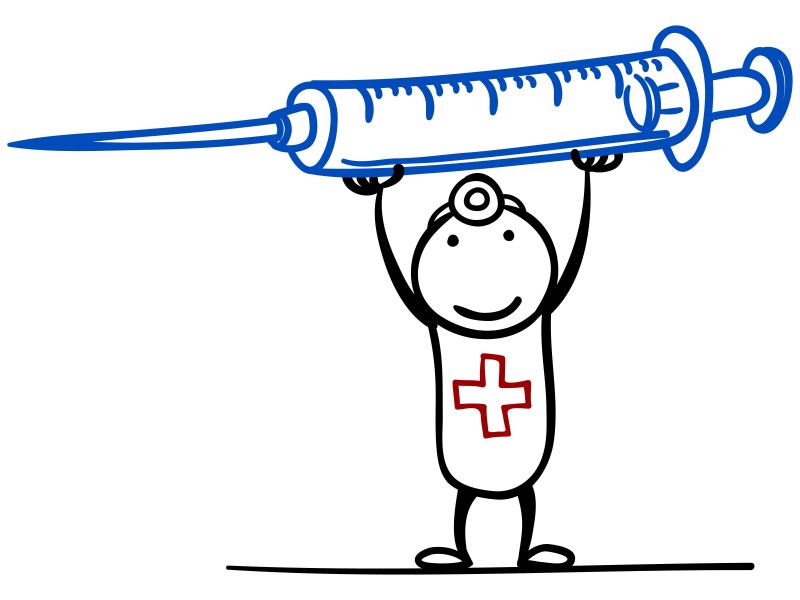 ЕДИНАЯ
НЕДЕЛЯ
ИММУНИЗАЦИИ -2024
Достигнутые результаты по борьбе с инфекционными заболеваниями
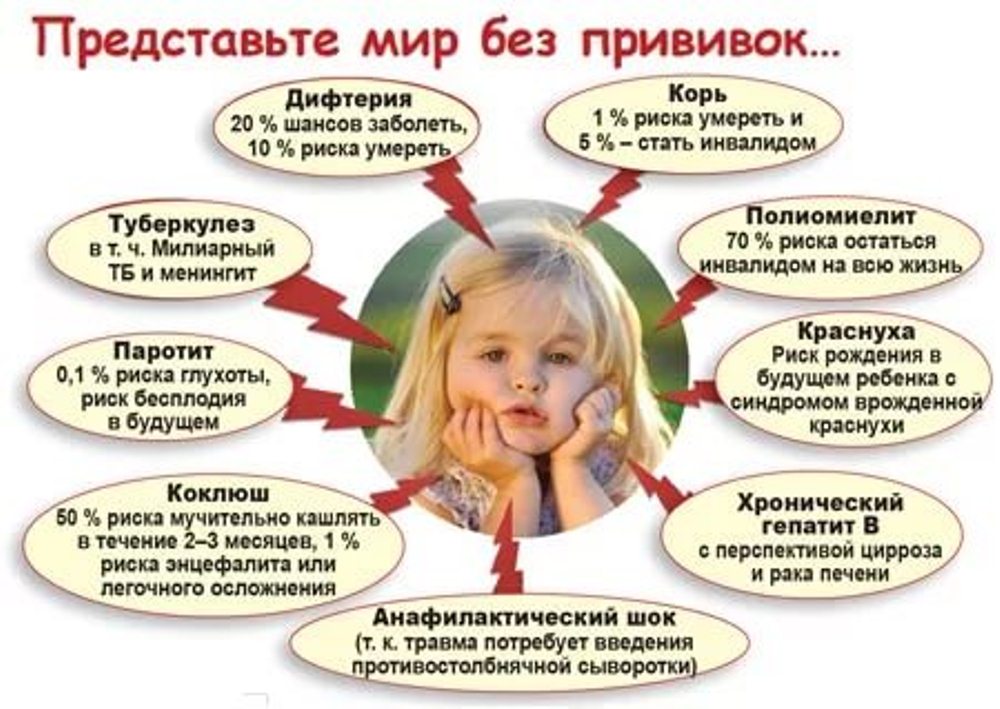 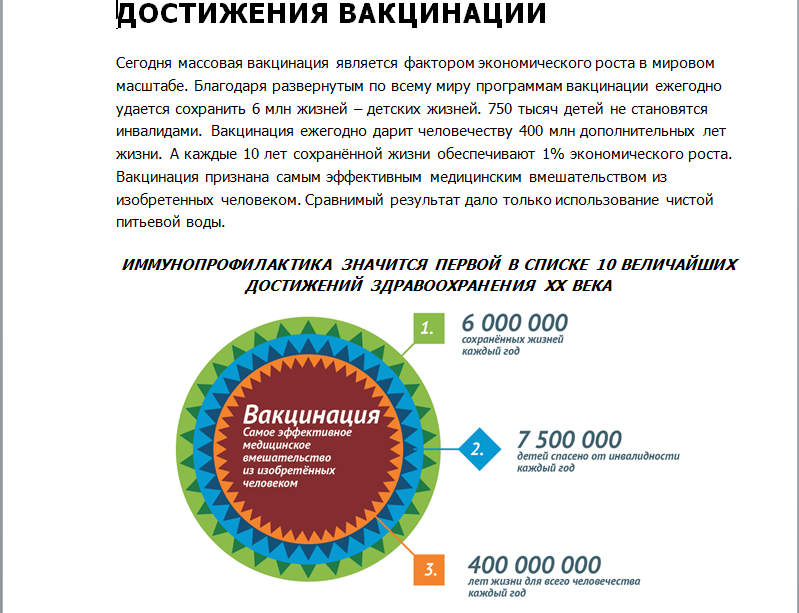 ДОСТИЖЕНИЯ ИММУНИЗАЦИИ
Обязательными для граждан Российской Федерации являются

 профилактические прививки против туберкулеза, вирусного гепатита В,

 дифтерии, столбняка, коклюша, полиомиелита, кори, краснухи,

 эпидемического паротита, гриппа, гемофильной инфекции, пневмококковой

 инфекции, которые включены в Национальный календарь прививок (приказ

 МЗ РФ от 06.12.2021 г. №1122н). 


Все инфекции, профилактические прививки против которых включены

 в Национальный календарь, несут прямую угрозу жизни и здоровью.


Полиомиелит грозит стойким пожизненным параличом
 
Дифтерия – параличом и миокардитом
 
Эпидемический паротит – бесплодием и сахарным диабетом
 
Гепатит В – циррозом и раком печени

Краснуха во время беременности – врожденными органическими

 поражениями плода

Отсутствие прививки от столбняка может привести к смерти взрослых и

 детей даже при незначительной травме. 

У непривитых против туберкулезной инфекции в десятки раз повышается

 риск заболевания туберкулезом в тяжелой форме с многочисленными

 осложнениями, приводящими к инвалидности.
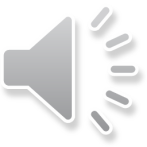 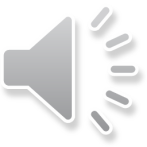 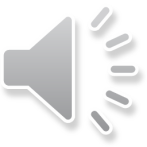 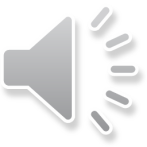 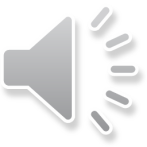 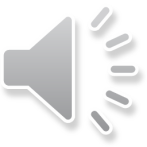 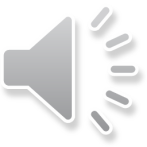 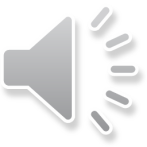 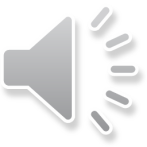 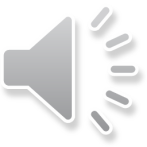 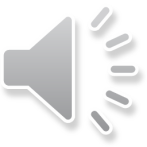 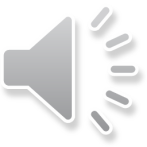 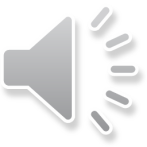 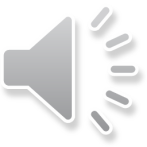 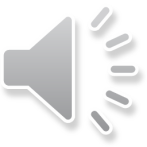 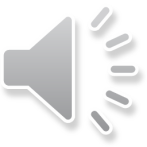 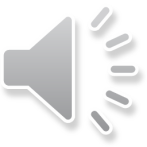 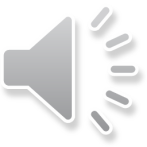 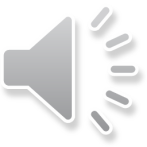 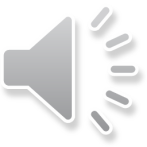 Дифтерия - очень опасное заболевание: в зависимости от ее формы и

тяжести - смертность даже при наличии противодифтерийной сыворотки

может колебаться от 5 до 80%!

Дифтерия опасна своими осложнениями: могут возникать проблемы с

дыханием, приводящим к асфиксии (удушья), из-за токсического

отравления развиваются серьезные поражения сердечно-сосудистой и

нервной систем. Все это составляет реальную угрозу для жизни.
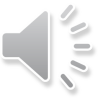 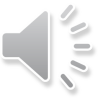 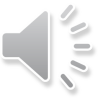 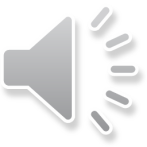 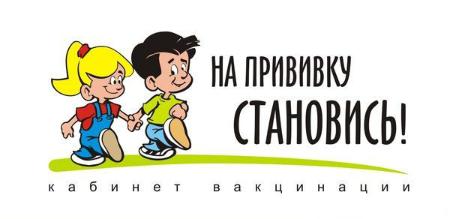 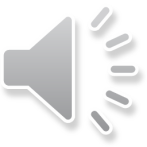 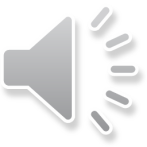 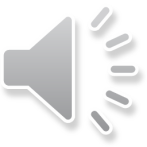 Уровень заболеваемости в Забайкальском крае (количество случаев)
Вакцинация против дифтерии начата с 80х годов
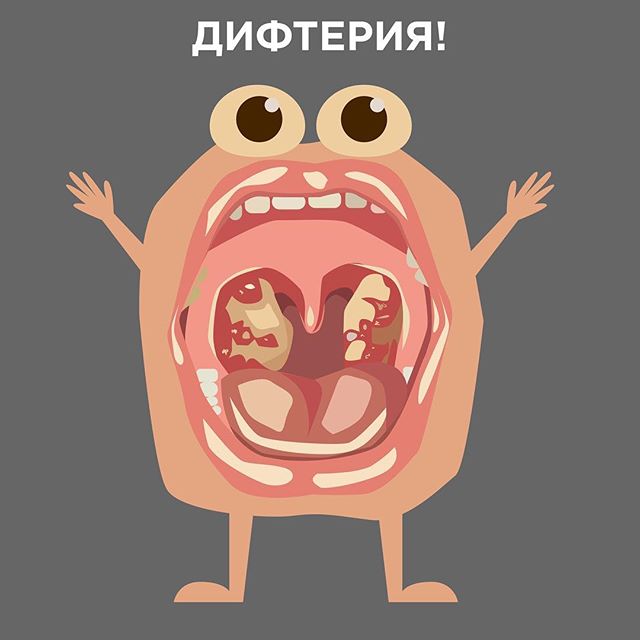 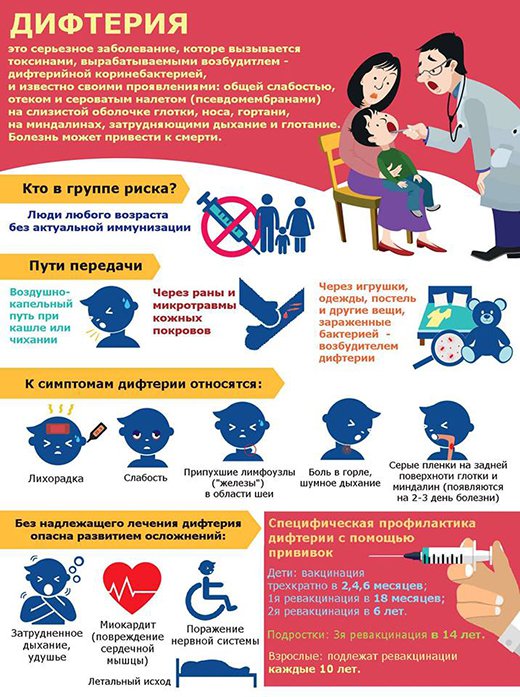 трехкратно в 3 мес., 4,5 мес., 6 мес.; 
1я ревакцинация в 18 мес.;
2я ревакцинация в 6-7 лет.
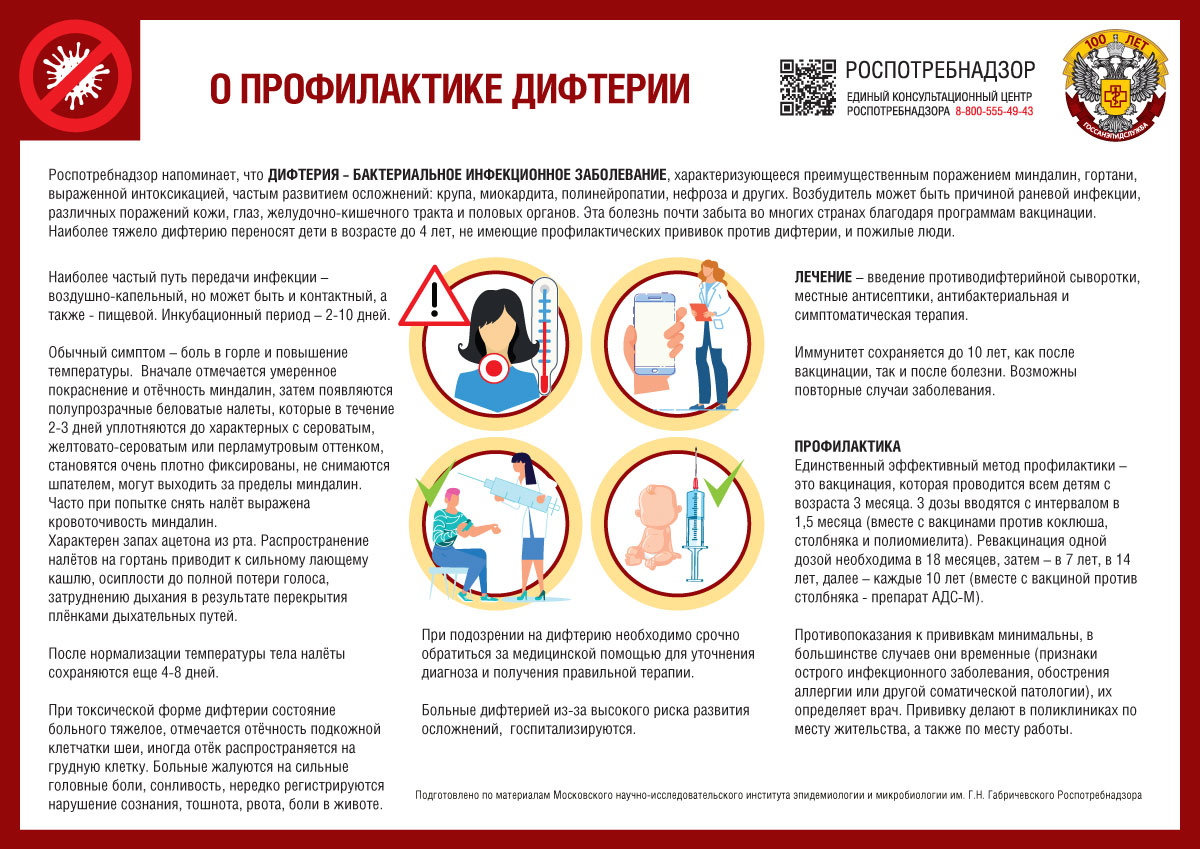 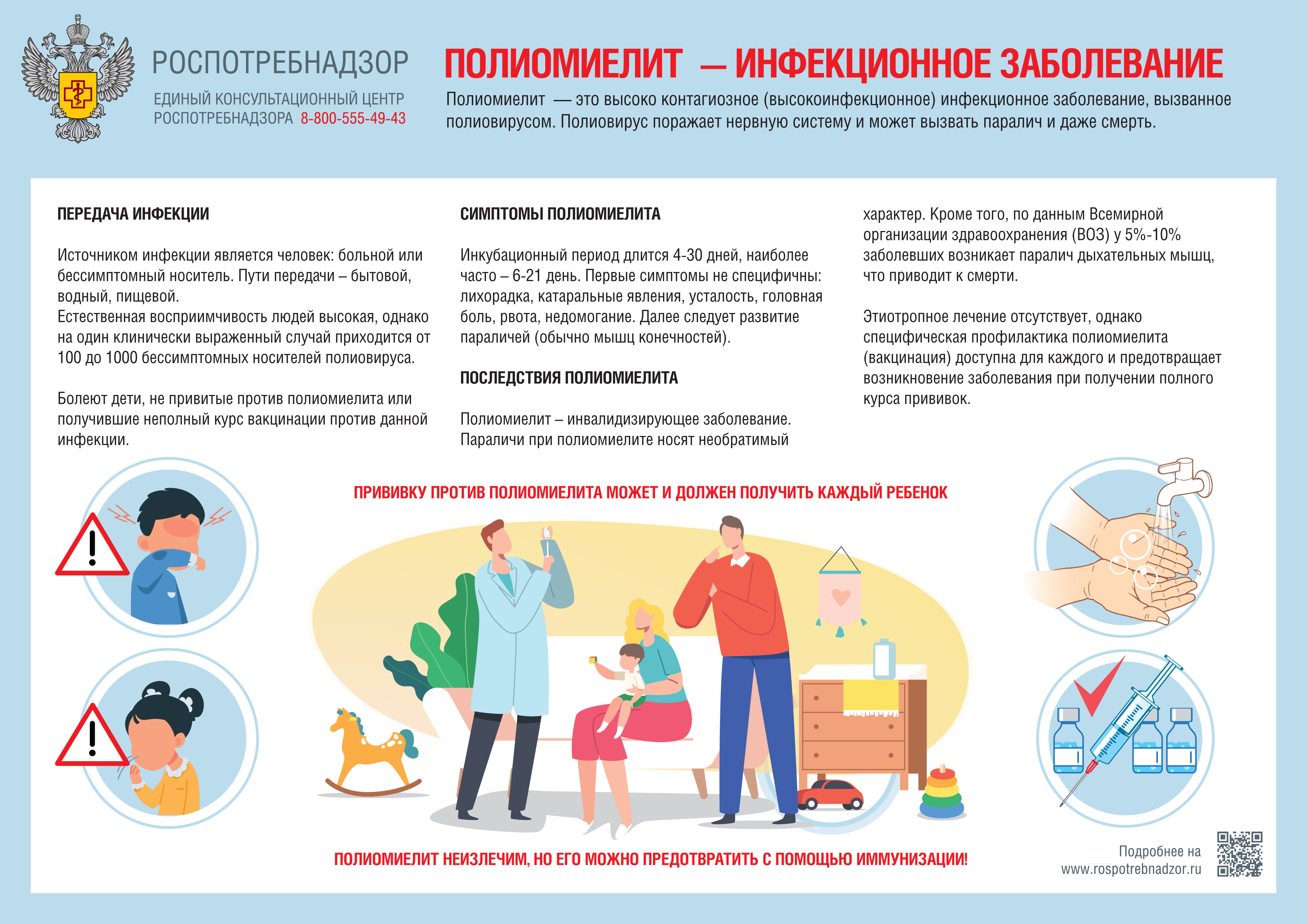 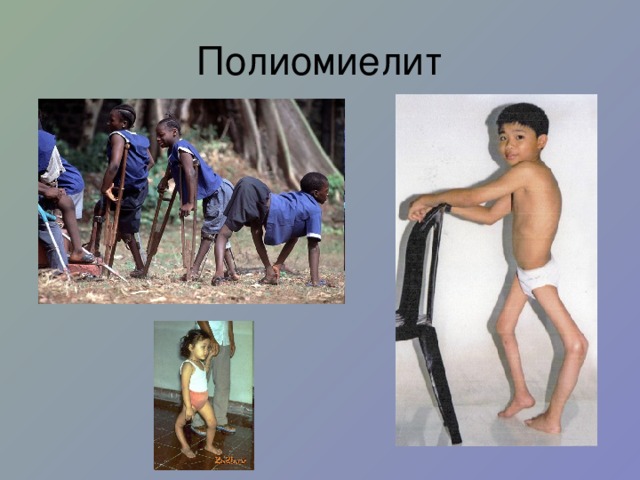 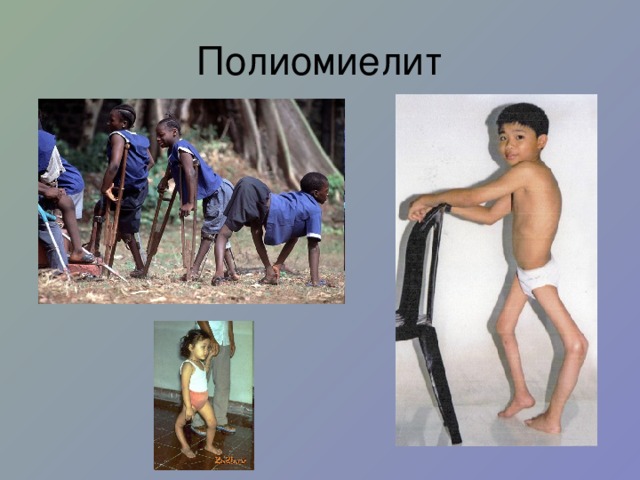 Люди всех возрастов могут заразиться столбняком, т.к. бактерии 

столбняка есть везде (в пыли, земле, навозе и т.д.) и могут 

попасть в организм через любую рану или порез.

Столбняк наиболее опасен для новорожденных и их матерей, 

поскольку столбняк новорожденного в большинстве случаев 

является летальным.

Люди, оправившиеся от столбняка, не имеют естественного 

иммунитета и могут быть заражены снова, поэтому прививки 

от столбняка необходимы.
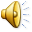 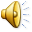 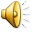 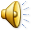 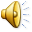 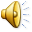 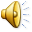 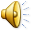 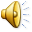 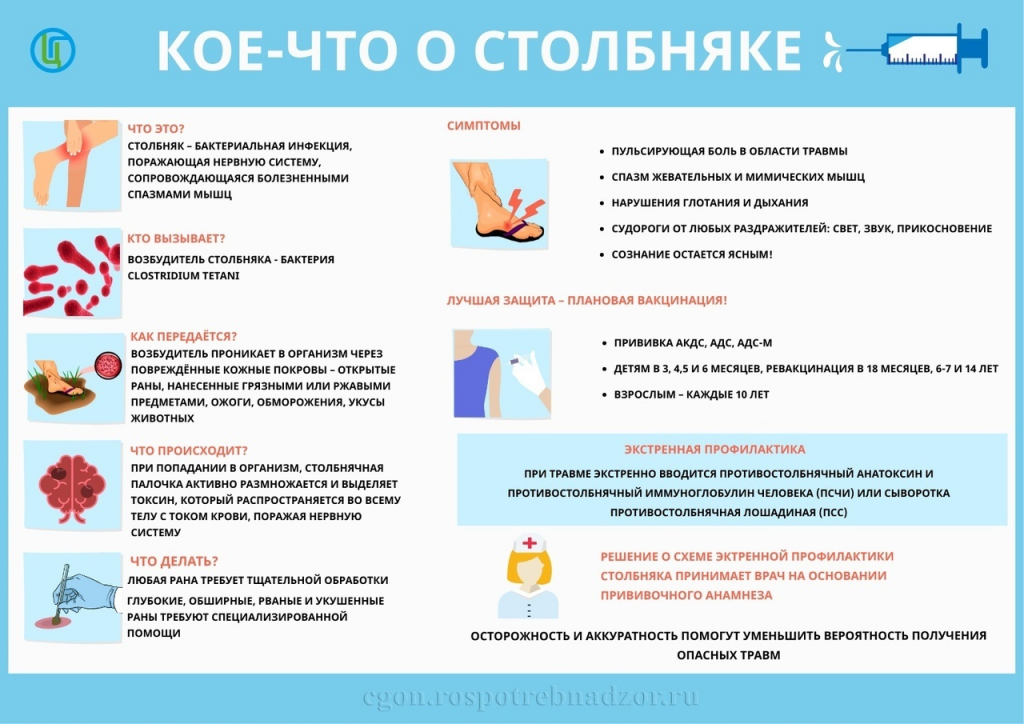 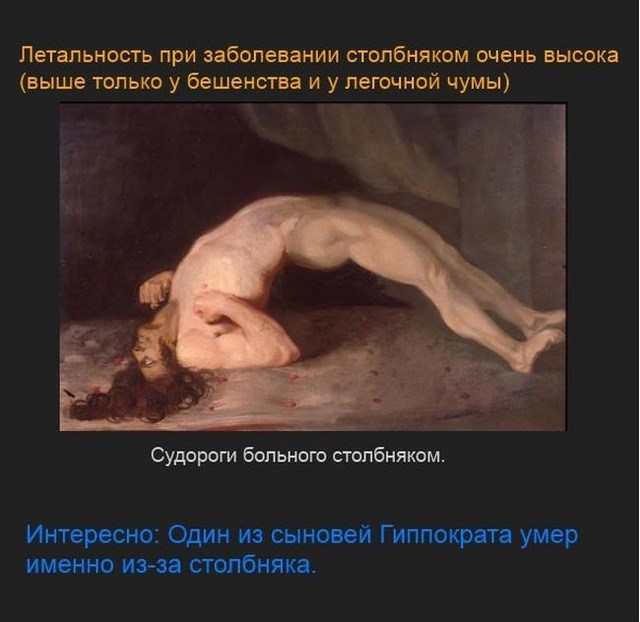 Основной симптом коклюша – это спазматический
приступообразный длительный кашель с гиперемией или 

цианозом лица, слезотечением, репризами, рвотой, задержкой 

дыхания, апноэ (прекращение дыхательных движений).

Особенностью коклюша является постепенное нарастание кашля в 

течение 2-3 недель после его появления.

Среди осложнений коклюша – пневмония, возможно развитие 

ларингита; ложного крупа; бронхиолитов; кровотечений из носа; 

апноэ; грыж (пупочных, паховых). 

К возможным тяжелым последствиям болезни относится 

органическое поражение головного мозга невоспалительного 

характера (энцефалопатия), которое может закончиться стойкой 

глухотой, развитием эпилепсии и даже привести к летальному 

исходу в результате судорог.
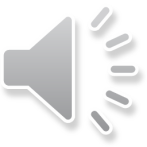 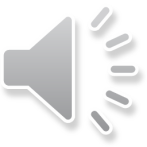 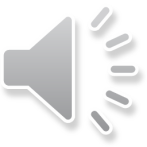 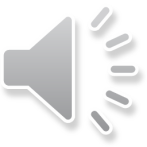 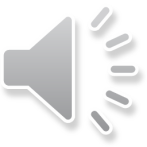 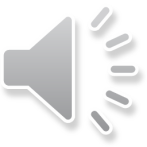 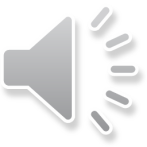 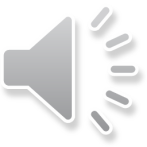 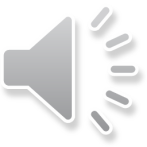 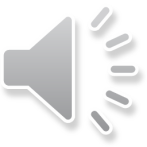 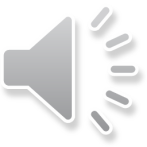 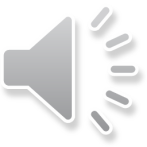 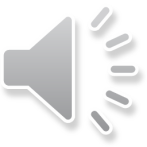 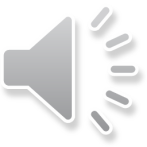 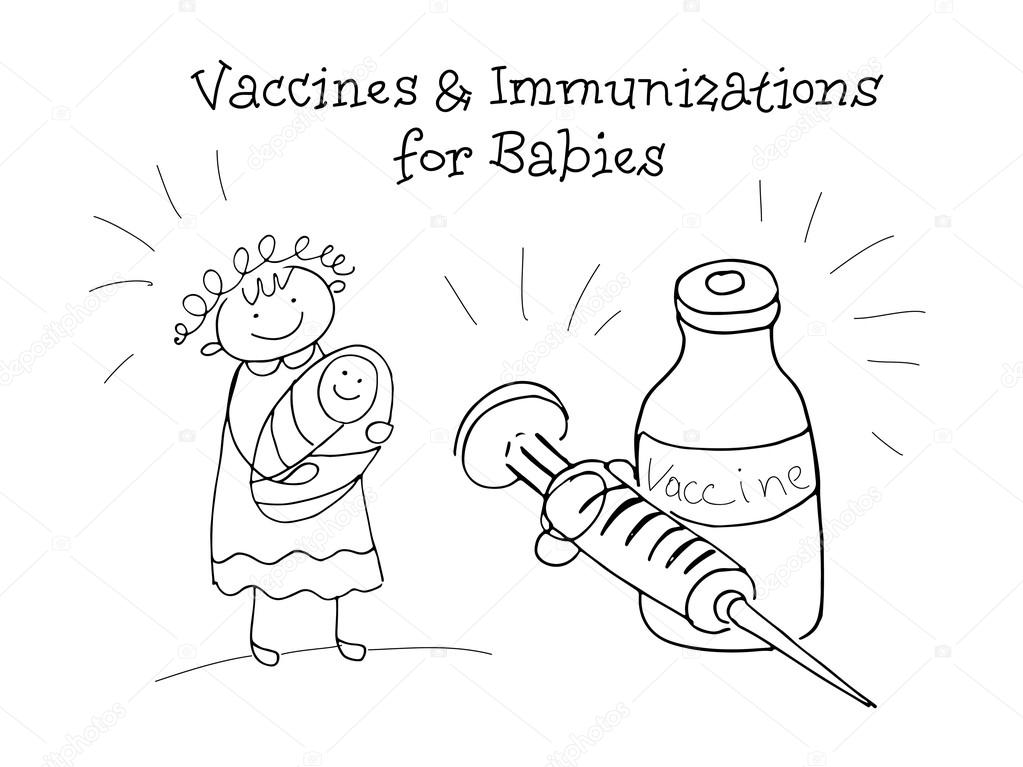 Вакцинация против коклюша начата с 1957 года
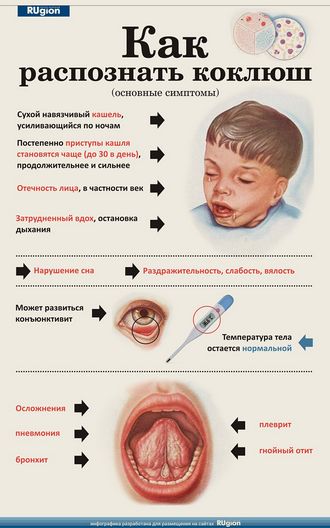 КОКЛЮШ
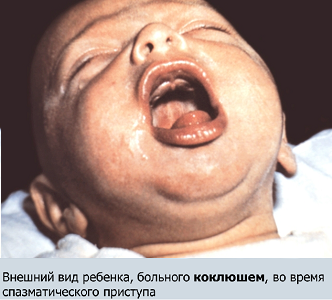 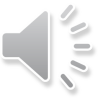 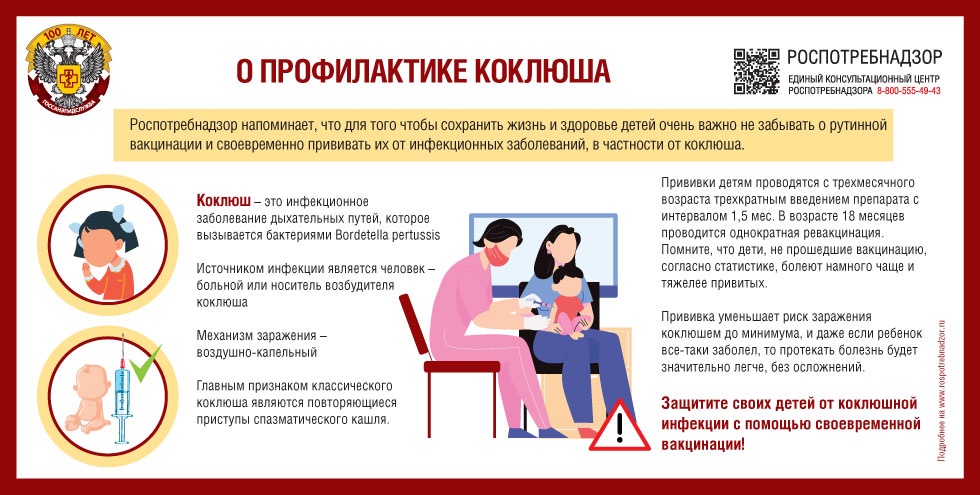 Корь - инфекционная болезнь, опасная как в детском, так и во 

взрослом возрасте, уносящая каждый год (по данным ВОЗ) 

больше ста тысяч человеческих жизней.

Осложнения кори: энцефалит и отёк головного мозга, отит, 

пневмония, воспаление слизистой оболочки глаз и кишечника. 

Иногда в качестве последствий остаются слепота и 

ослабленный иммунитет.
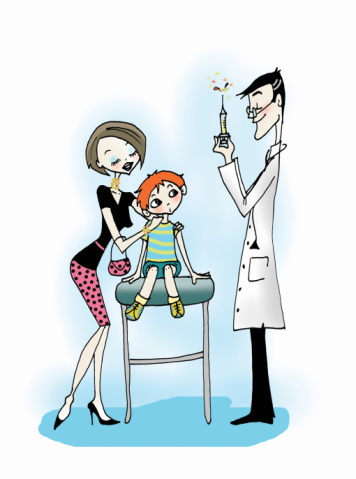 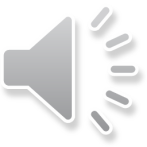 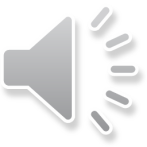 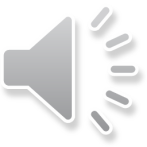 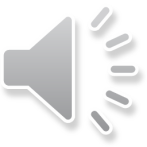 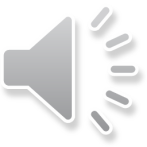 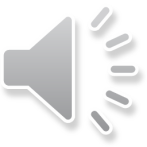 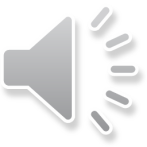 Вакцинация против кори начата с 1969 года
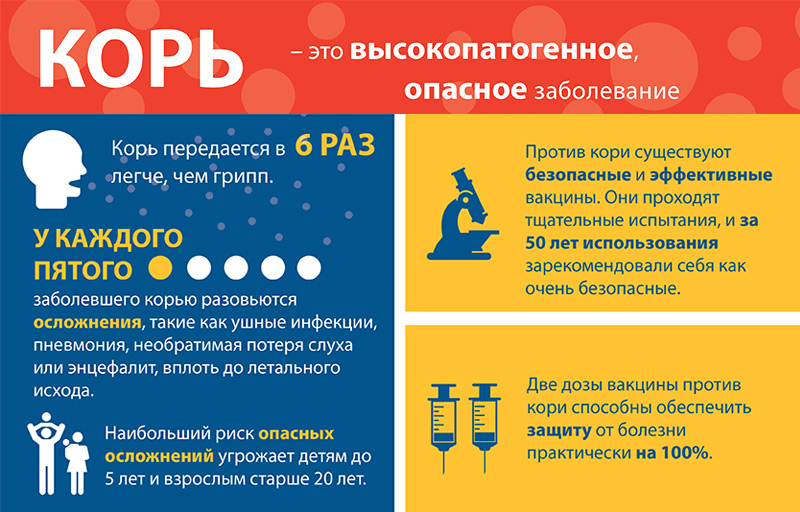 Согласно Национальному календарю профилактических прививок иммунизация против кори проводится:
вакцинация детям в возрасте 1 год, ревакцинация в 6-летнем возрасте;
  двукратная иммунизация с интервалом 3 месяца взрослым 18-35 лет (не болевшим, не привитым и не имеющим сведений о профилактических прививках против кори).
взрослым 36-55 лет, относящимся к группам риска: работникам медицинских и образовательных организаций, организаций торговли, транспорта, коммунальной и социальной сферы; лицам, работающим вахтовым методом,  сотрудникам государственных контрольных органов в пунктах пропуска через государственную границу Российской Федерации (не болевшим, не привитым и не имеющим сведений о профилактических прививках против кори).
Эпидемический паротит ("свинка")  — это острая вирусная инфекция, 

наиболее часто поражающая детей в возрасте от 5 до 9 лет. Тем не менее 

вирус эпидемического паротита может поражать взрослых с возможными 

осложнениями, которые, вероятно, будут тяжелыми. Осложнения 

эпидемического паротита могут включать менингит (до 15% случаев), 

орхит и глухоту. Очень редко эпидемический паротит может привести к 

энцефалиту и хроническому неврологическому заболеванию.
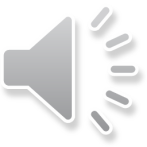 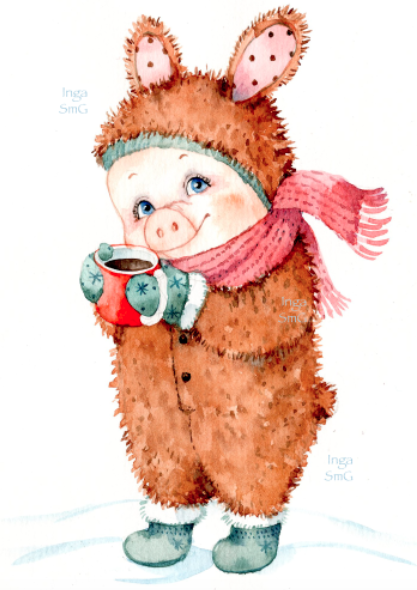 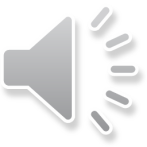 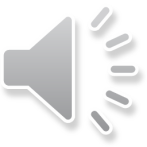 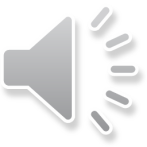 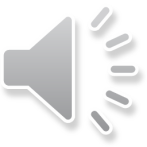 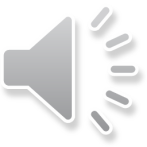 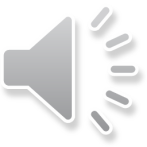 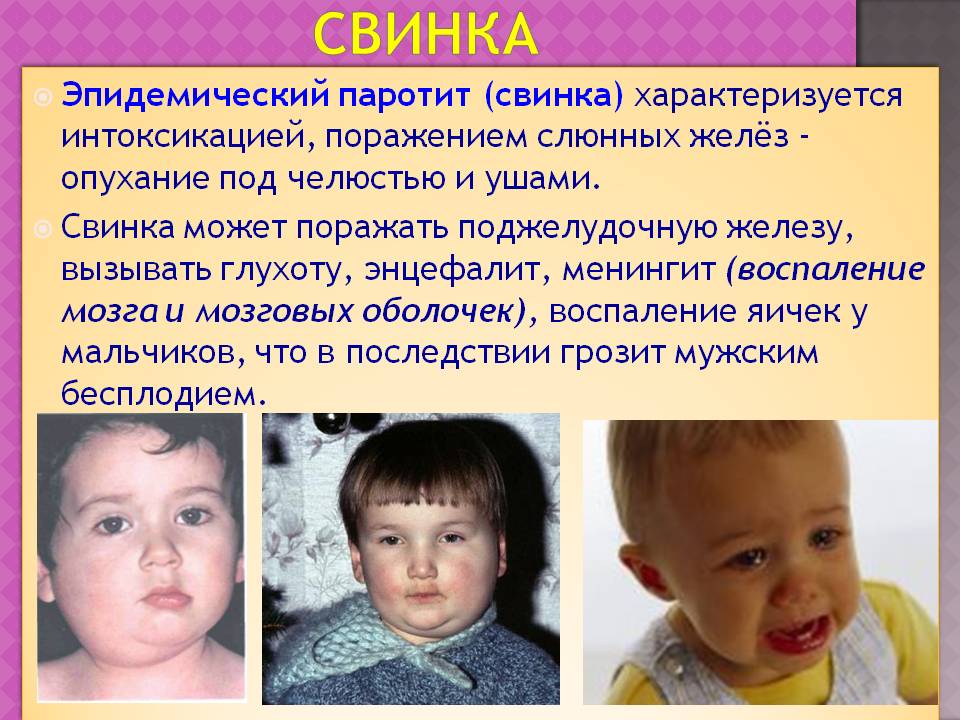 Гепатит В - это потенциально опасная для жизни 

инфекция печени, которая может вызывать как острую, 

так и хроническую болезнь.

Гепатит В представляет одну из глобальных проблем 

здравоохранения. Вирус может приводить к развитию 

хронической болезни печени и создавать высокий риск 

смерти от цирроза и рака печени.
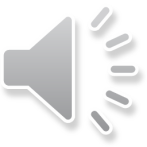 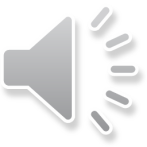 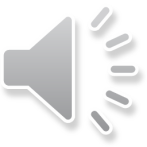 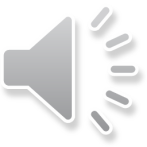 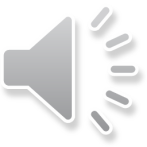 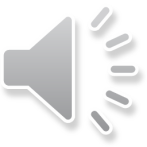 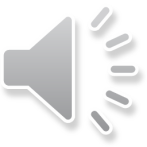 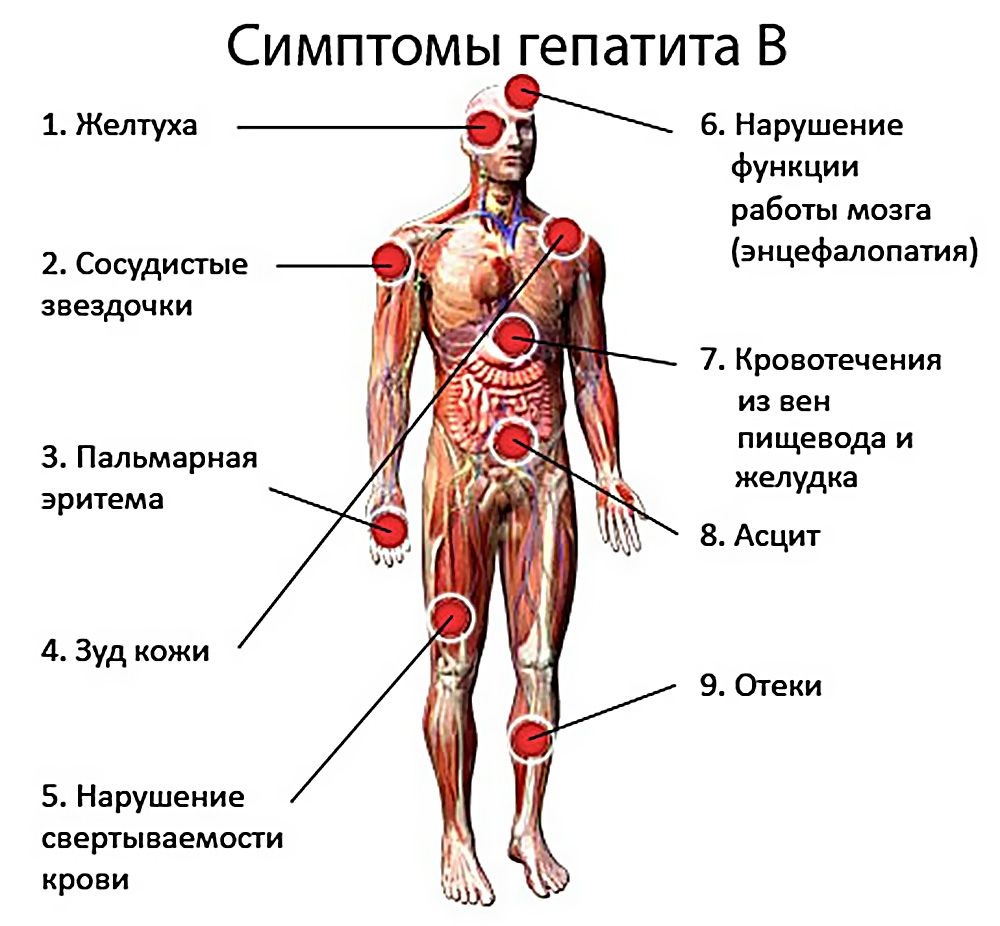 ГЕПАТИТ В
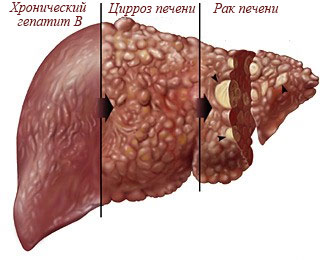 Краснуха - коварная болезнь. Она бьет туда, где ее меньше 

всего ждут. 

У беременных вирус легко проникает в ткани плода и 

серьезно повреждает их, в первом триместре провоцирует 

выкидыш или рождением ребенка с тяжелыми пороками, 

такими как слепота, глухота, пороки сердца. В последующие 

месяцы беременности вирус может вызвать такие поражения, 

которые сразу не видны у новорожденного, но позднее 

проявляются нарушениями слуха, зрения, отставанием в 

умственном развитии.
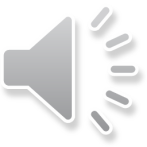 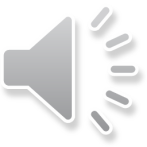 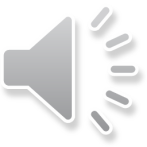 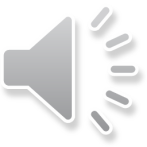 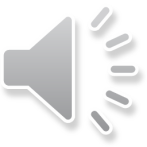 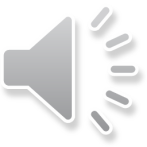 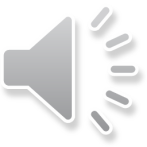 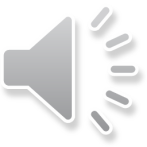 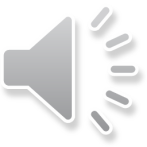 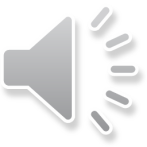 КРАСНУХА
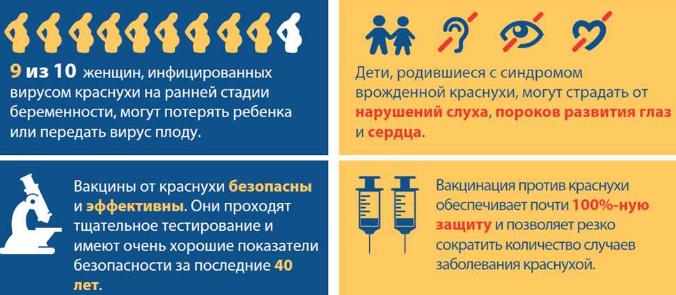 ГРИПП - острая инфекционная болезнь вирусной 

природы, склонная к эпидемическому 

распространению, для которой характерна 

лихорадка, интоксикация и поражение верхних 

дыхательных путей.

Наиболее характерные осложнения: пневмония, 

вторичные бактериальные инфекции (ринит, 

синусит, отит), сердечно-сосудистые заболевания, 

менингит, энцефалит, обострение хронических 

заболеваний.
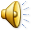 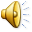 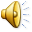 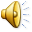 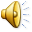 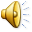 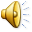 58,9%
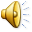 охват вакцинацией против гриппа населения Забайкальского края в 2023г.
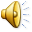 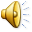 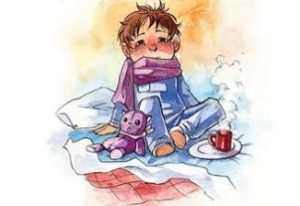 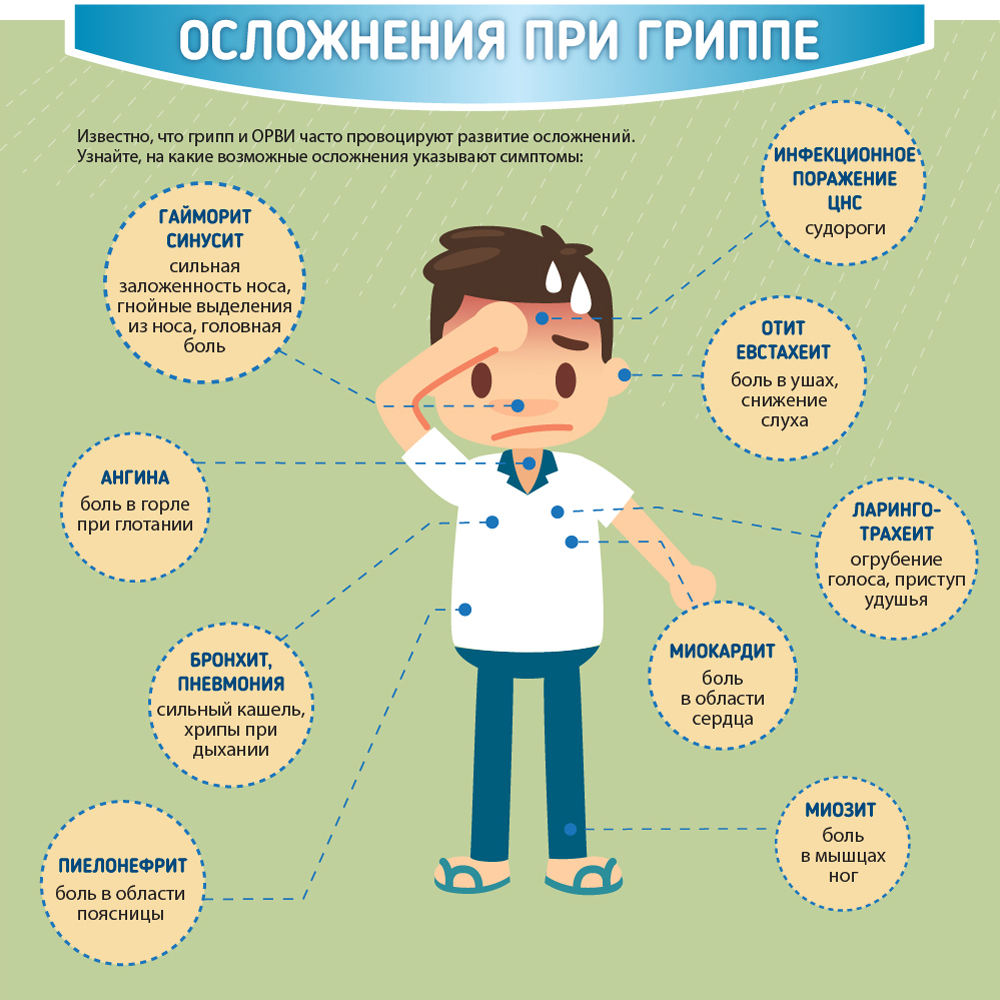 ГРИПП
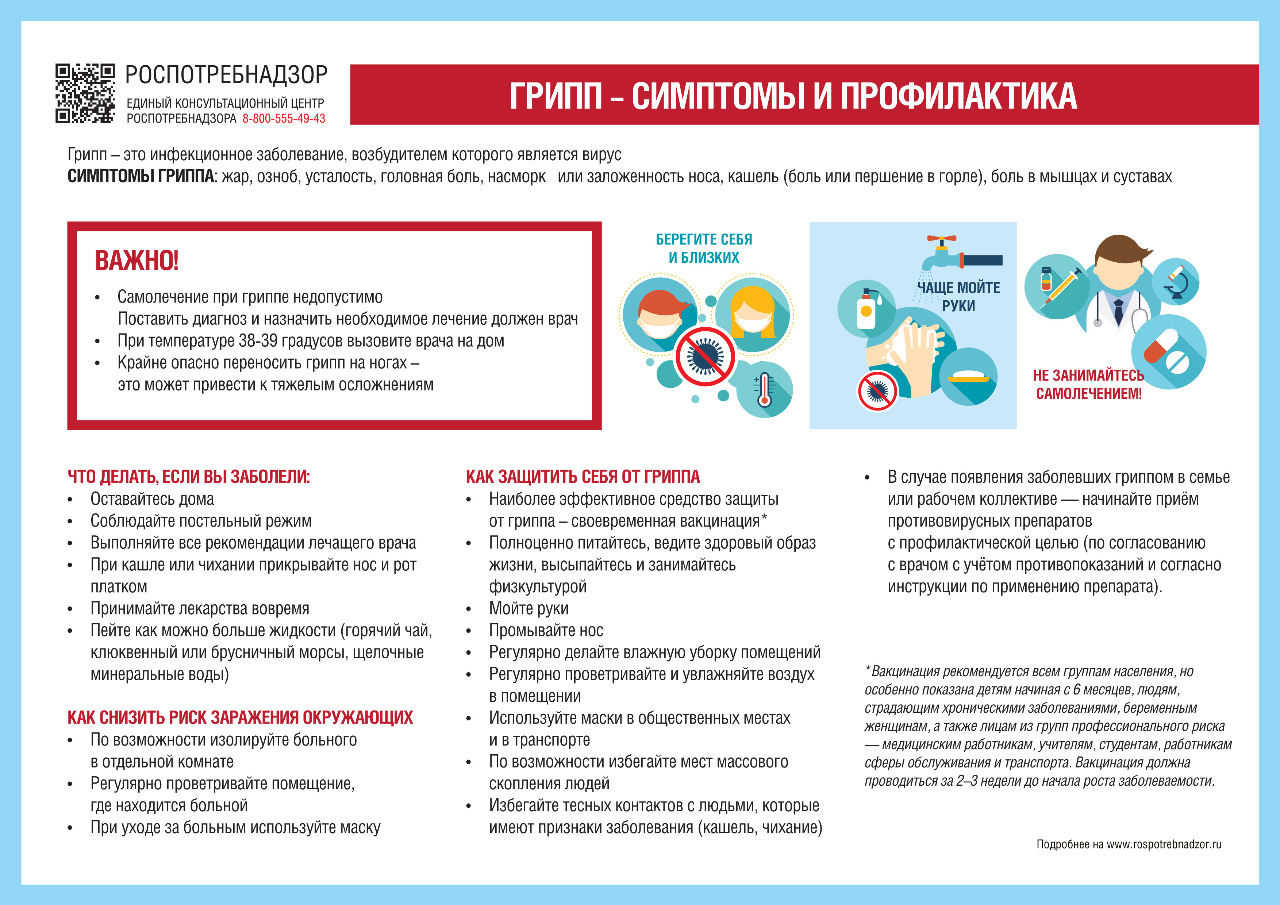 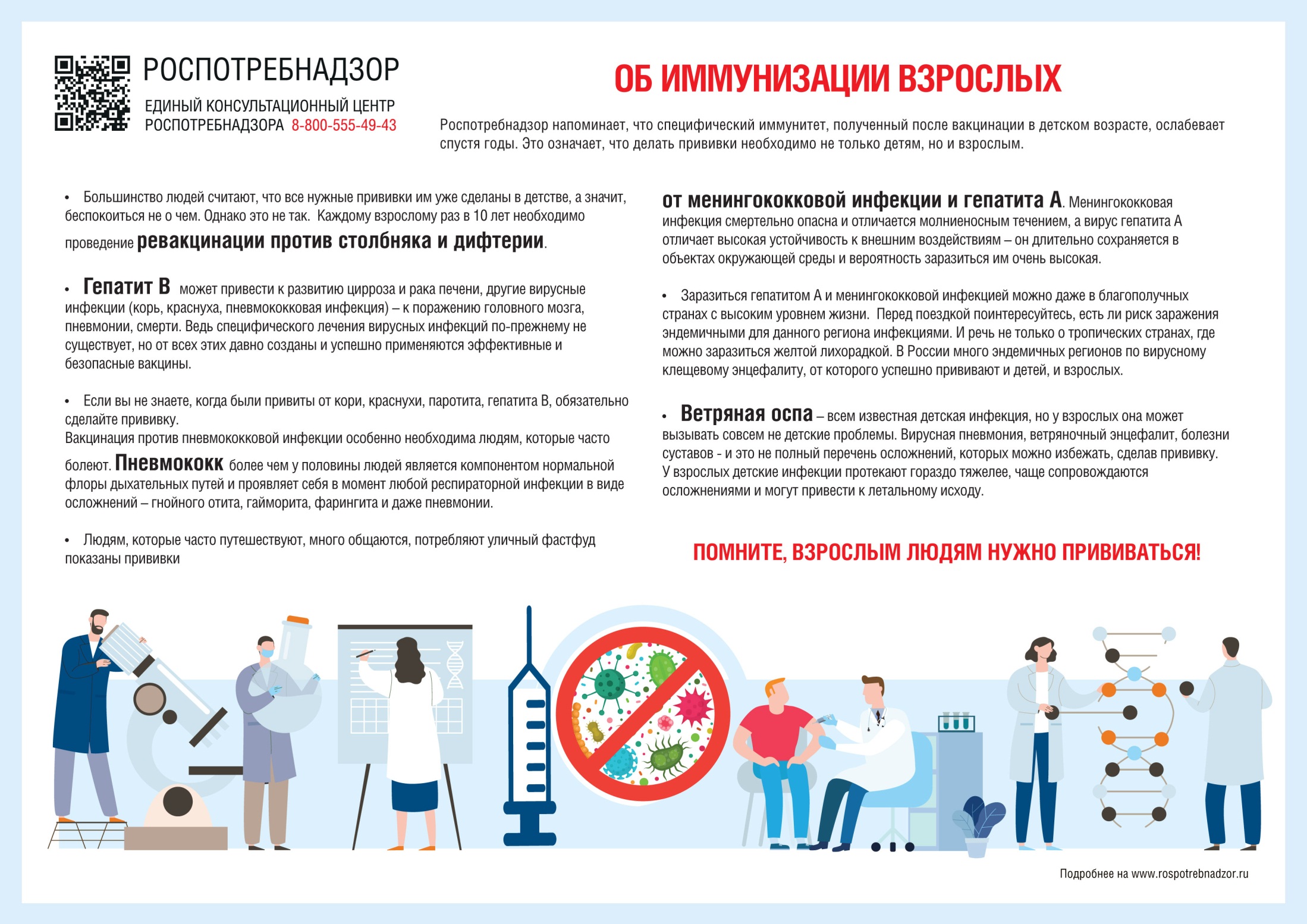 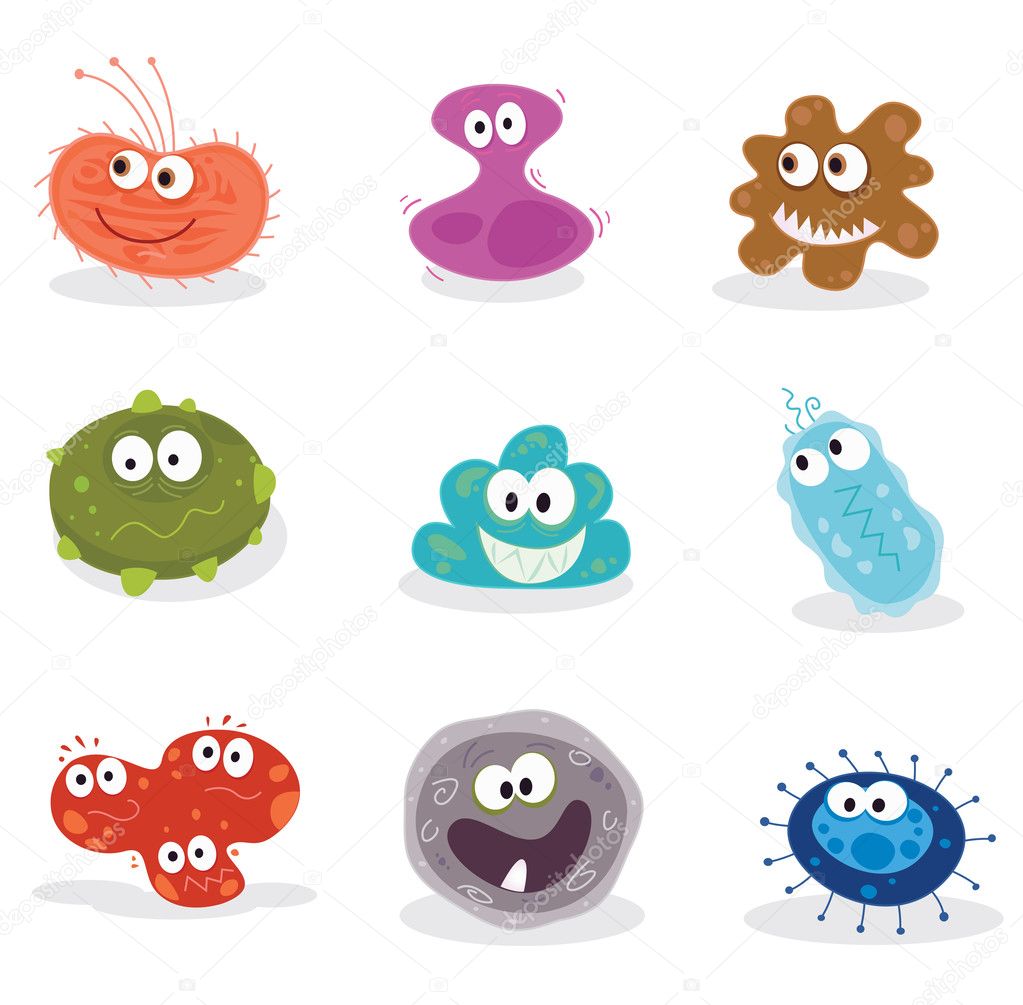 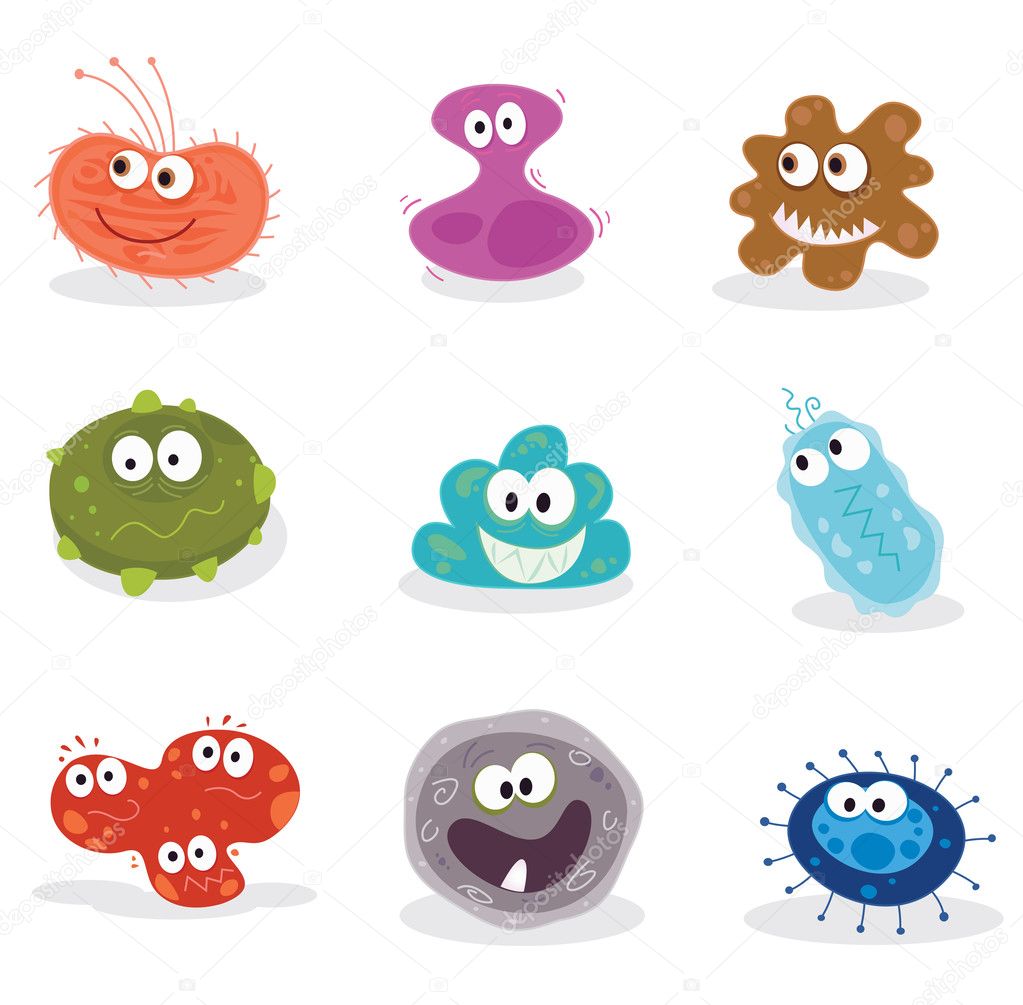 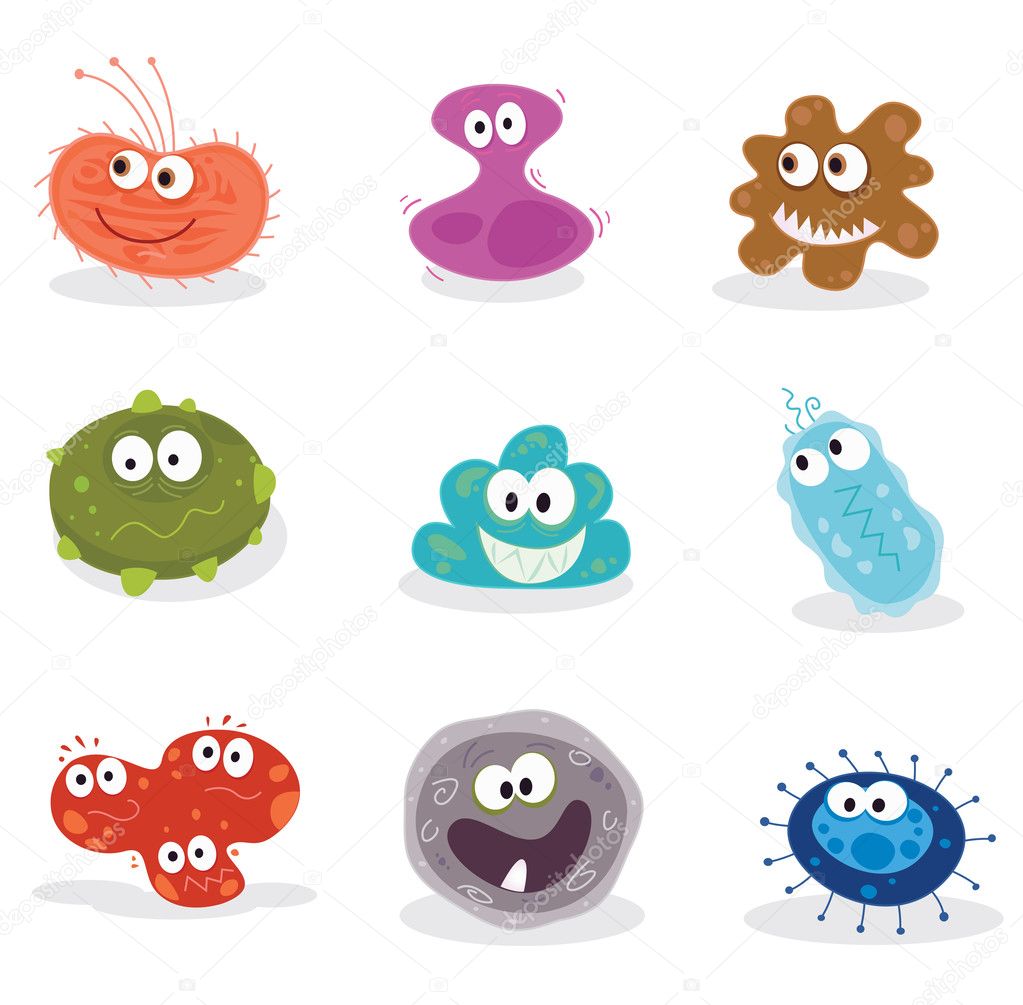 Подумайте, стоит ли отказываться от прививок. Не зря же весь цивилизованный мир затрачивает громадные средства, чтобы иммунизировать людей, защитить их от грозных болезней! И та статистика, которая приведена выше, свидетельствует о неоценимом значении иммунопрофилактики для здоровья человечества !
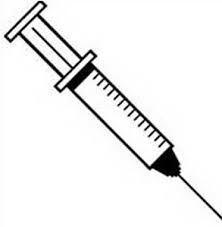 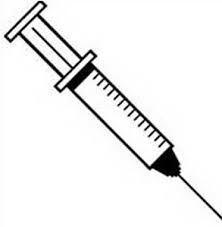 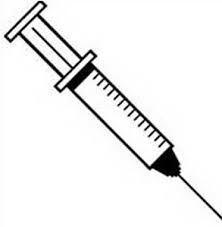 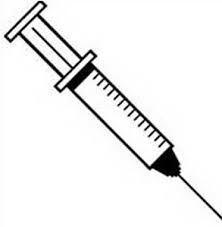 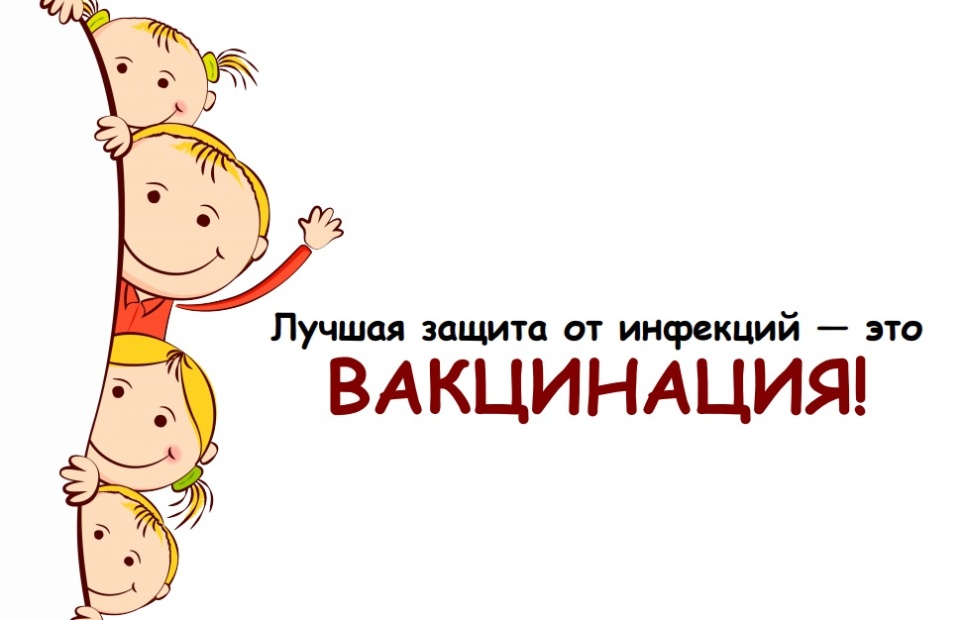 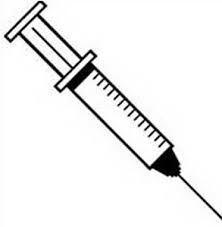 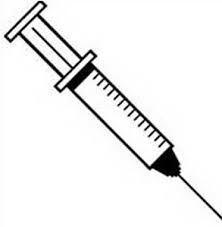 ПРИВИВАЙТЕСЬ!*Защитите себя и своих близких!
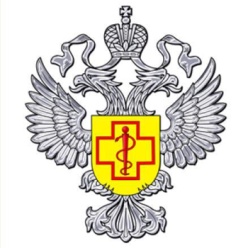 Материалы подготовлены специалистами отдела эпидемиологического надзора 
Управления Роспотребнадзора по Забайкальскому краю
Иллюстрации и аудиоматериалы взяты из открытого доступа сети Интернет
*Требуется консультация специалистов
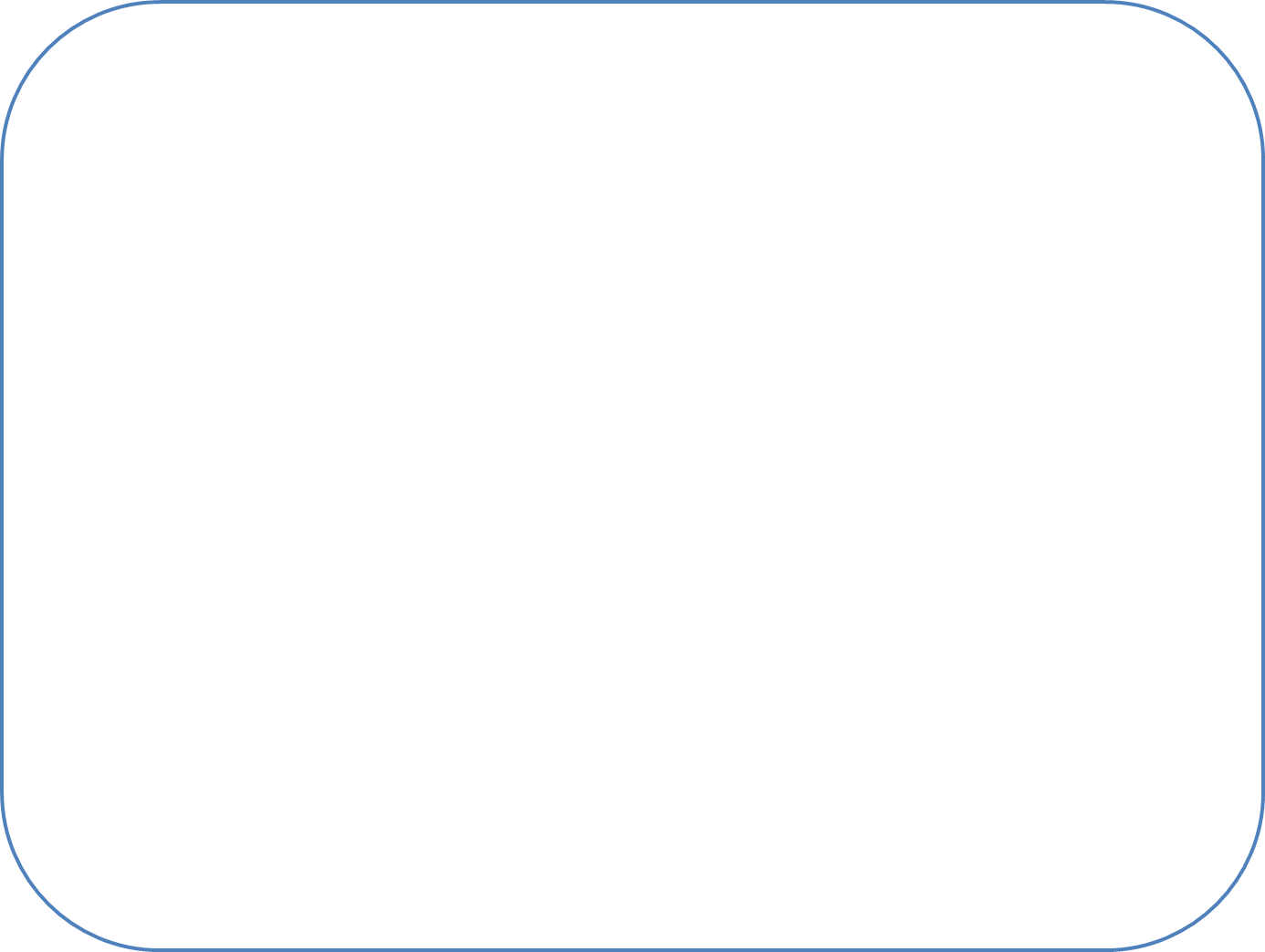 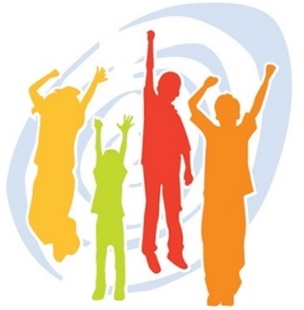 Предупредить! Защитить! Привить!
Мультфильм взят из открытого доступа в сети Интернет: 

https://www.youtube.com/watch?time_continue=10&v=ykaMvkvcEmw 

Использован для популяризации вакцинации населения в целях 

сохранения здоровья нации.